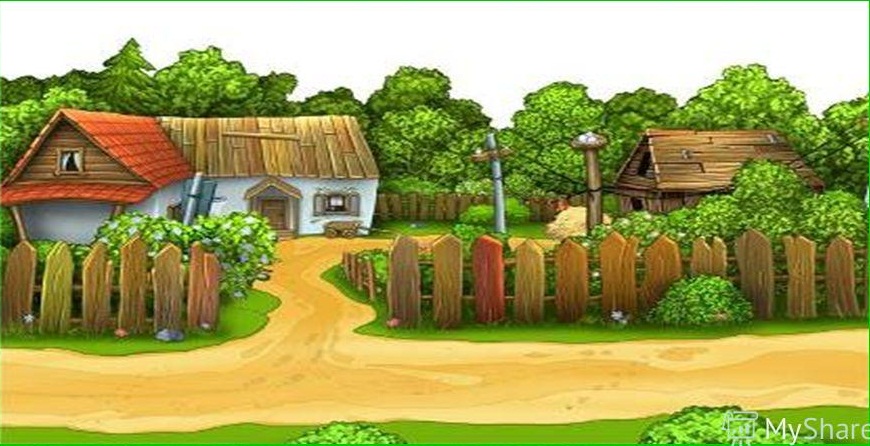 Домашние и дикие  животные
Дидактическая игра для  детей 3-4 лет
«Добрые дела» - домашних животных.
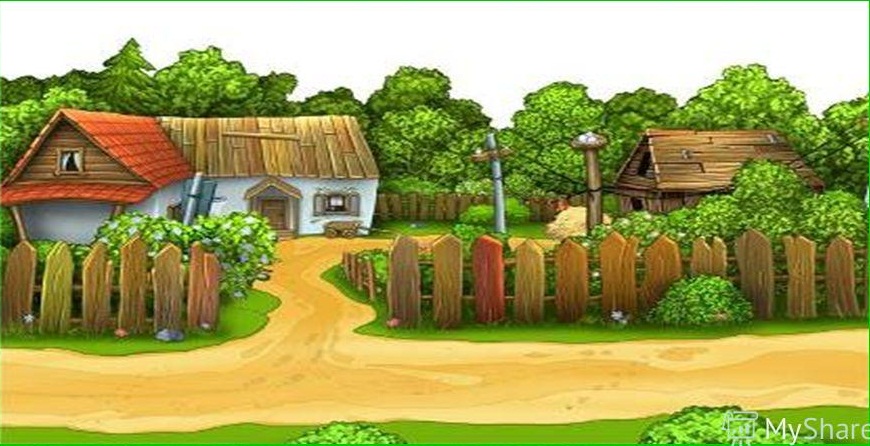 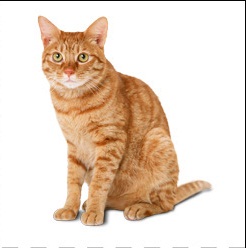 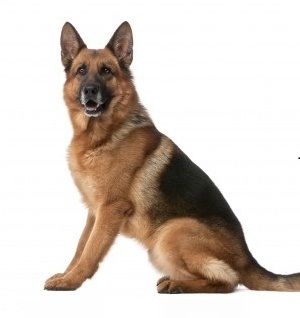 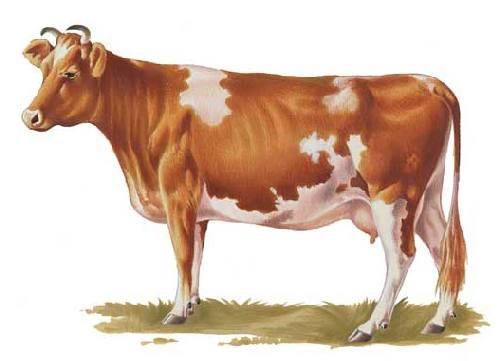 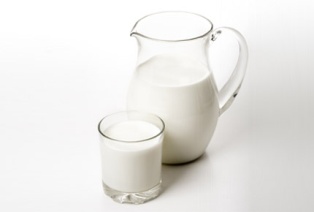 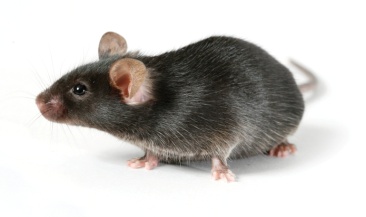 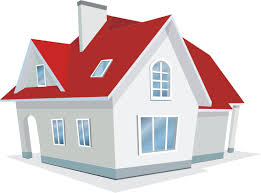 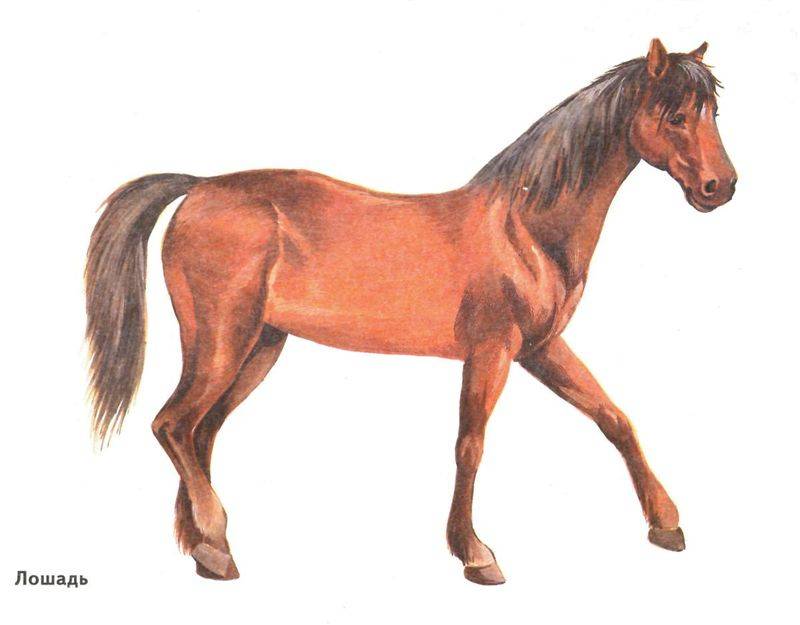 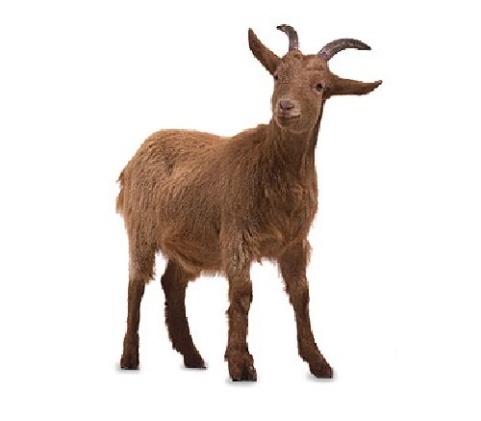 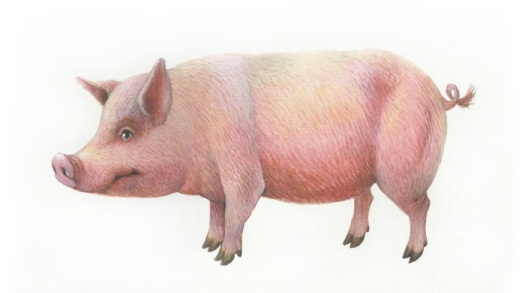 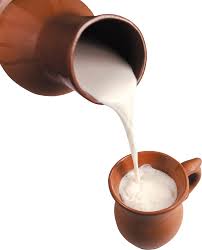 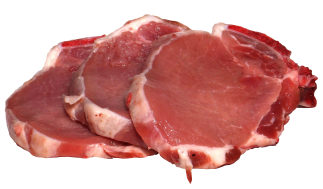 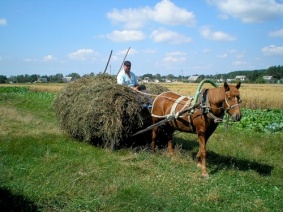 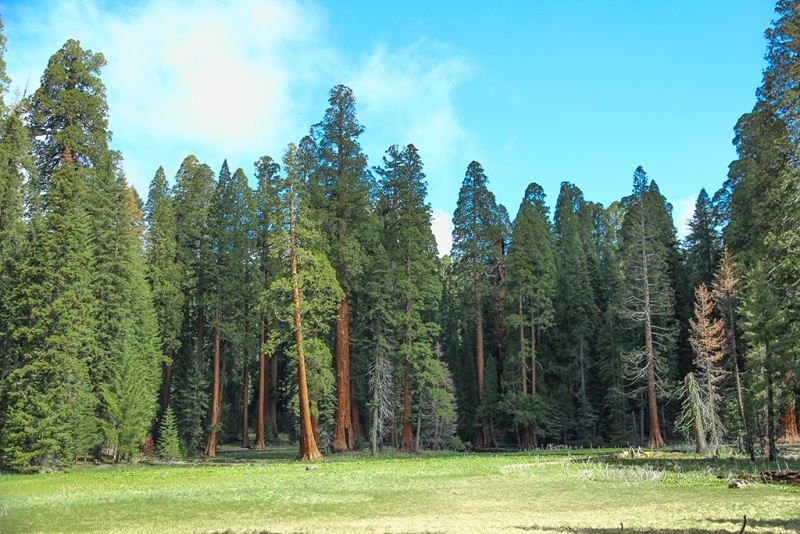 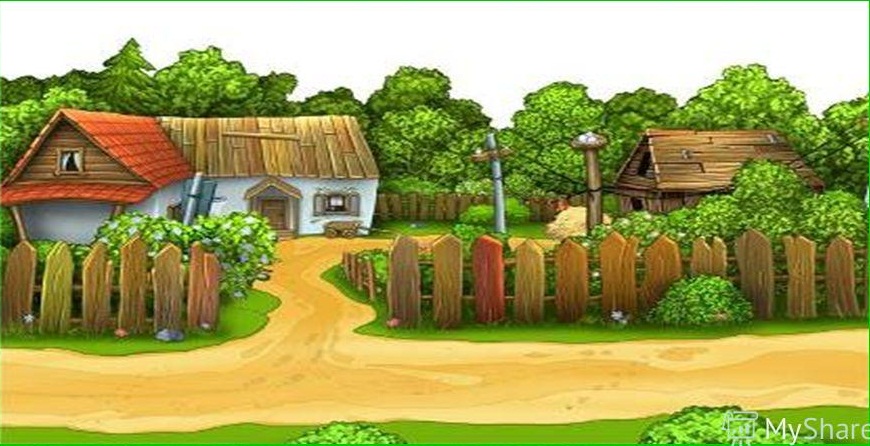 Кто где живет?
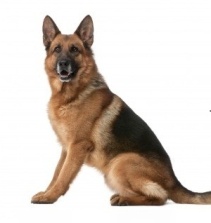 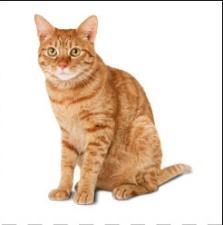 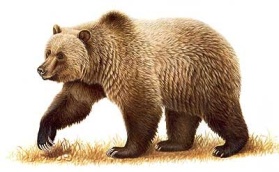 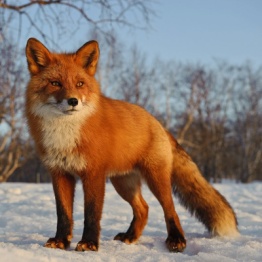 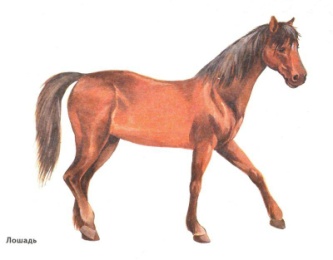 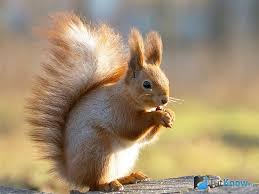 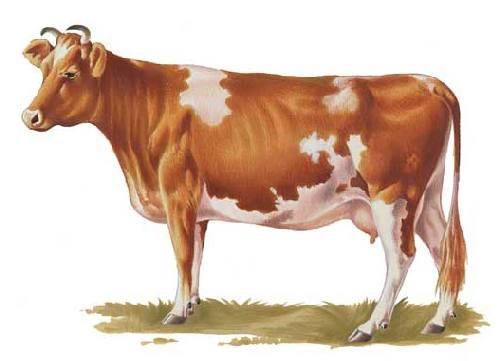 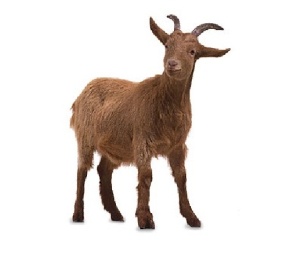 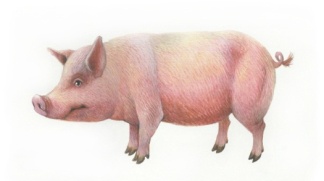 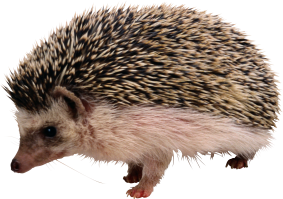 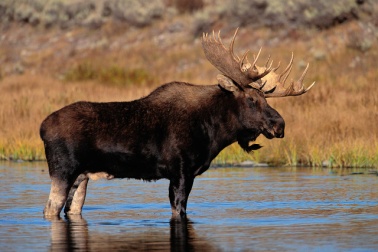 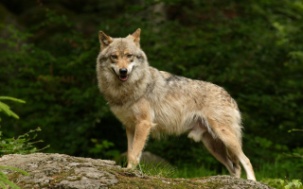 Чей детеныш?
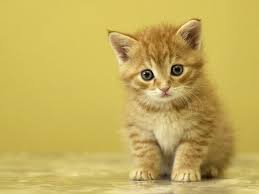 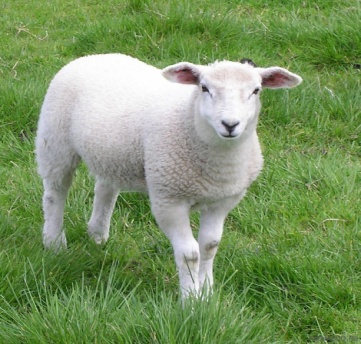 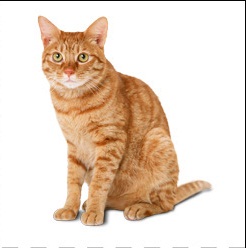 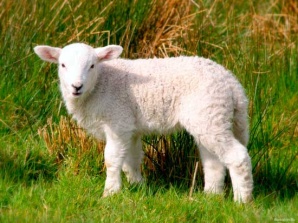 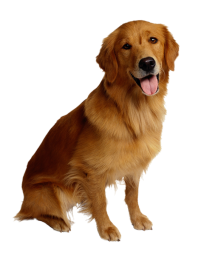 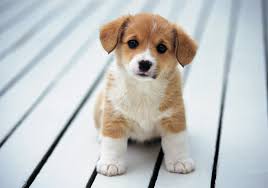 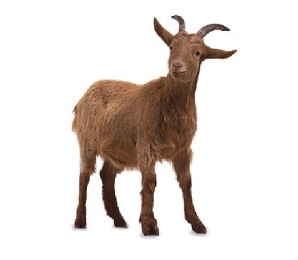 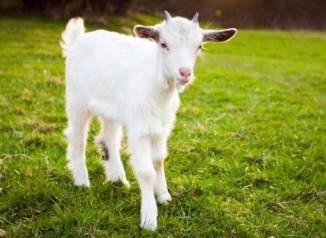 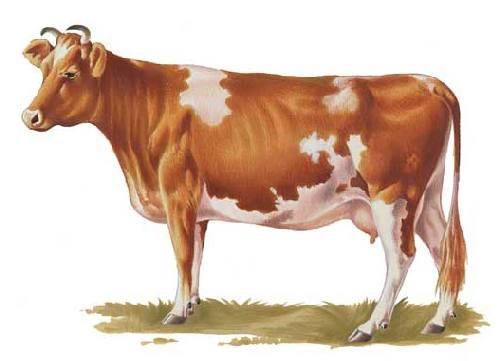 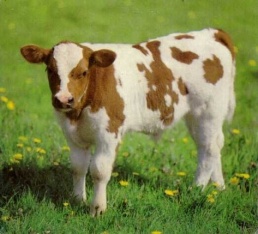 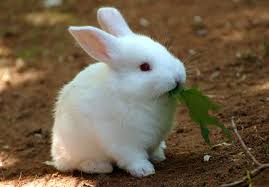 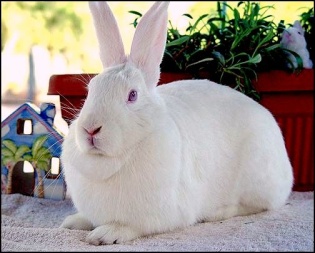 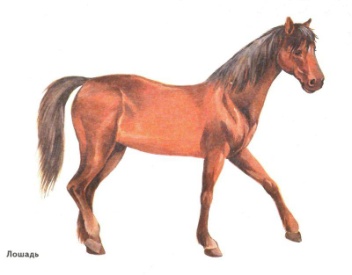 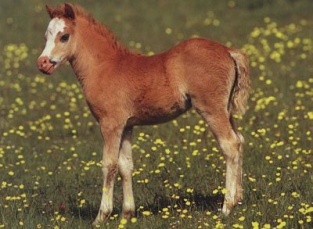 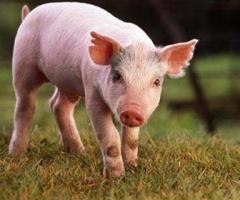 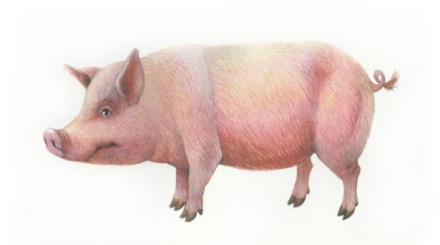 Чем питаются домашние животные?
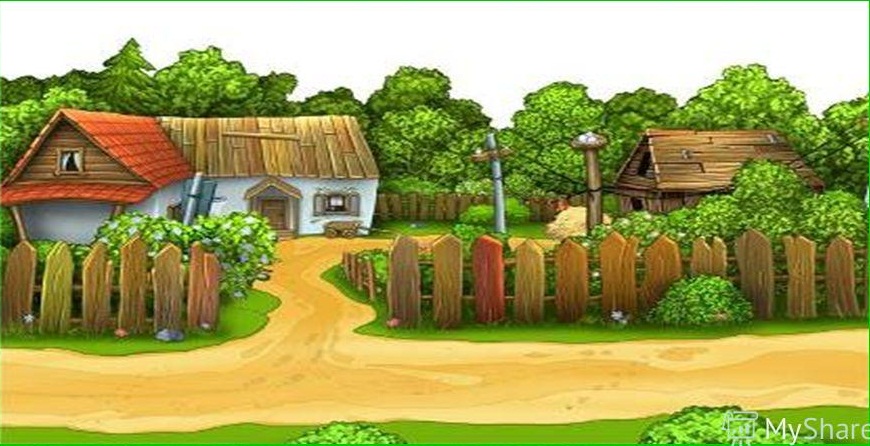 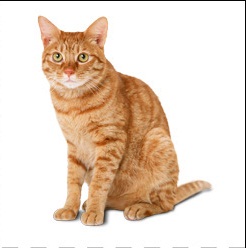 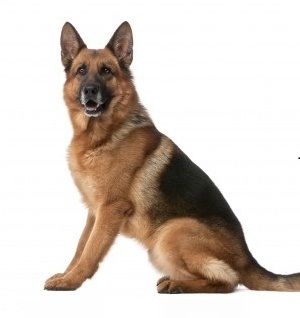 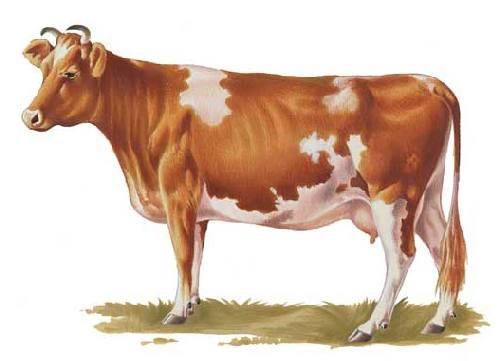 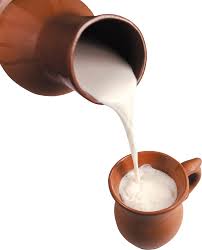 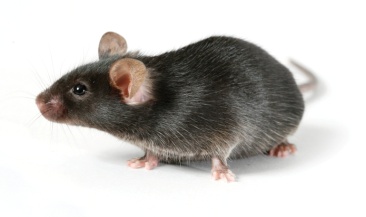 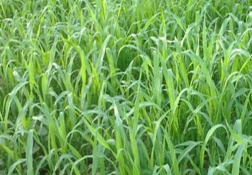 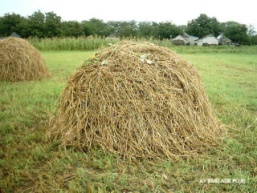 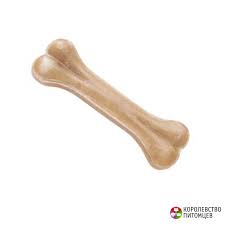 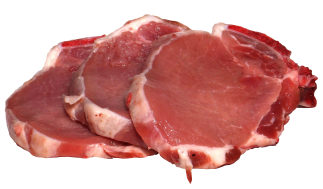 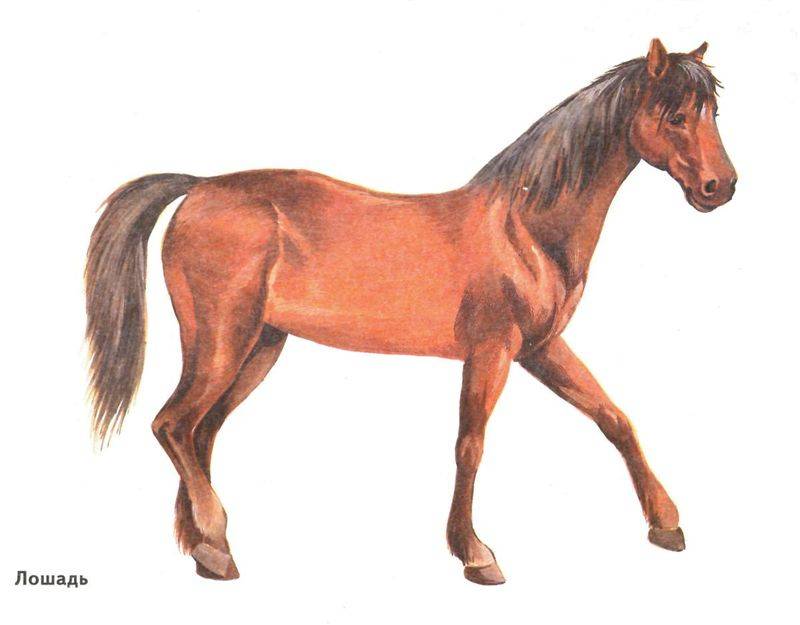 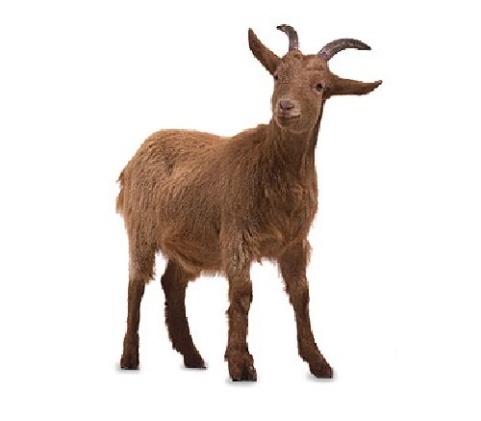 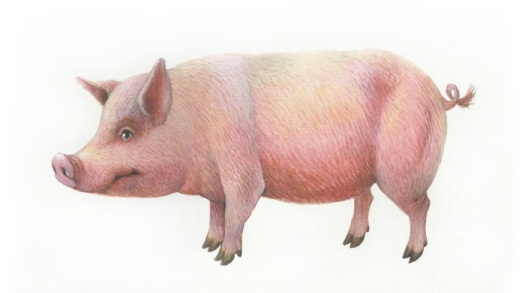 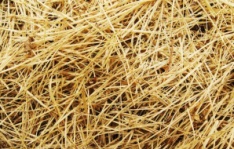 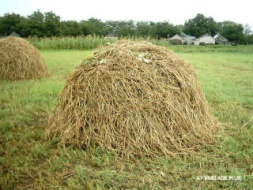 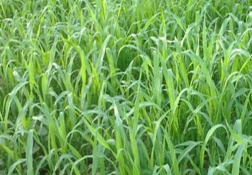 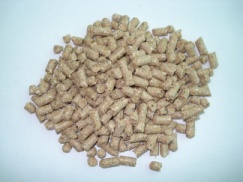 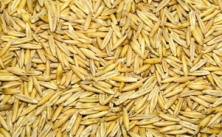 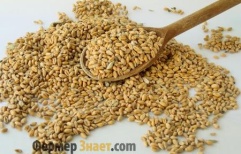 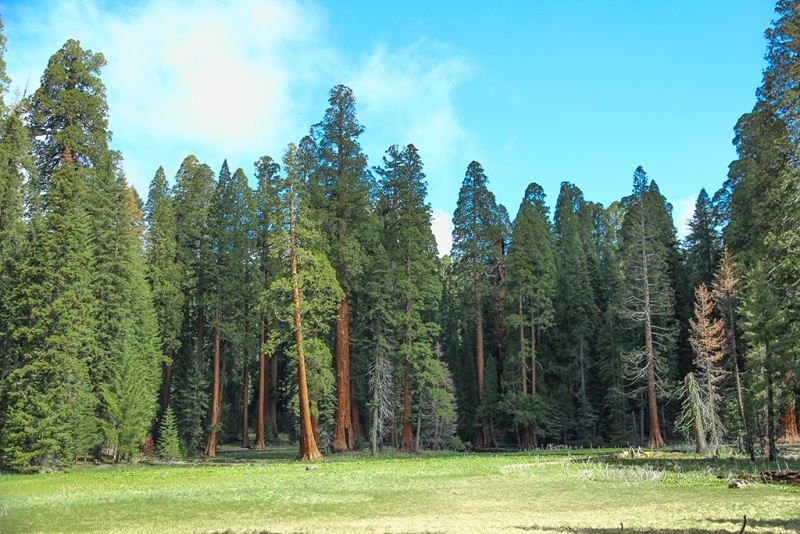 Чем питаются дикие животные?
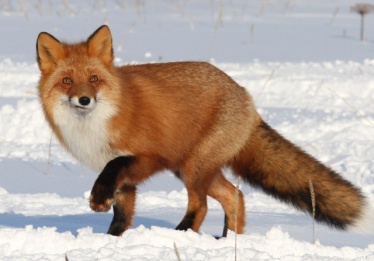 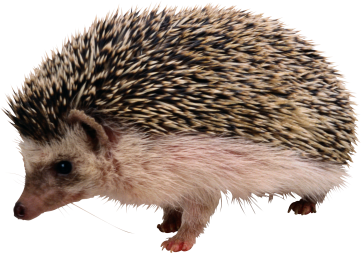 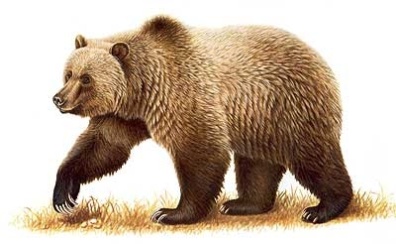 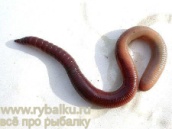 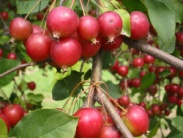 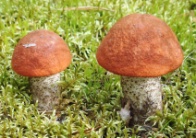 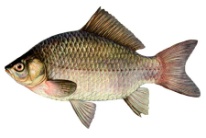 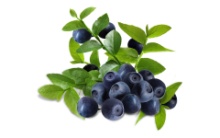 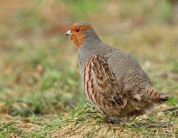 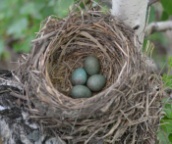 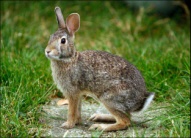 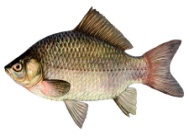 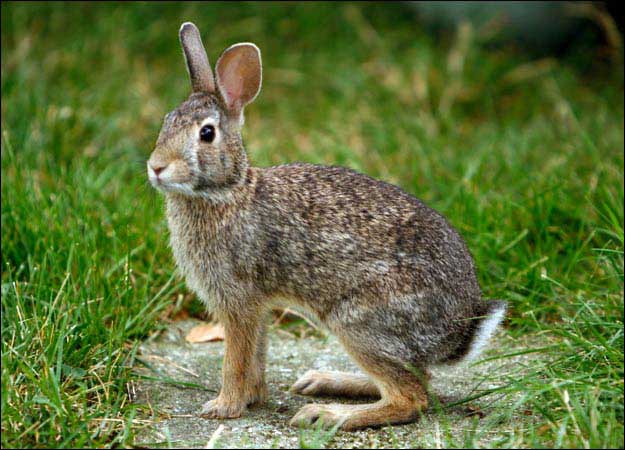 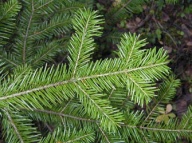 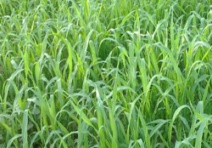 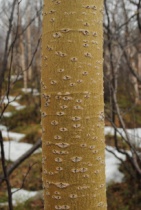 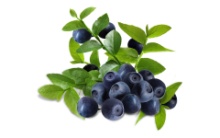 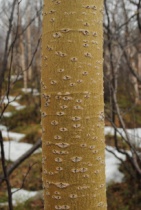 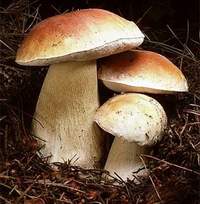 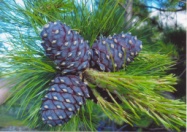 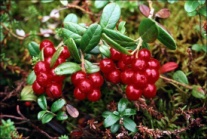 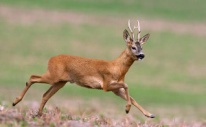 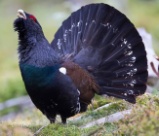 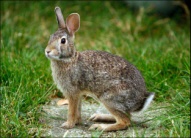 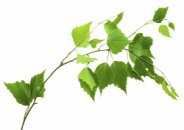 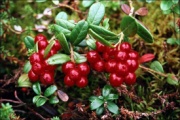 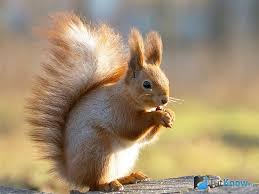 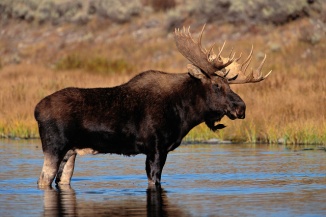 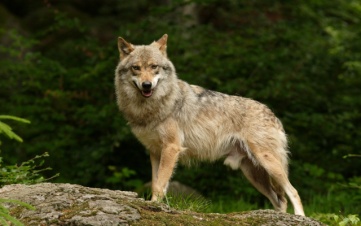